¿Qué es 
Acoso sexual?
Escuela
Fecha
8/24/17
1
El acoso sexual puede ser FÍSICO
Tocar a personas que no quieren ser tocadas.
Abrazar a las personas que no quieren ser abrazadas.
CUALQUIER contacto intencional de senos, genitales o glúteos (cubiertos por un traje de baño).
Hacer que otra persona te toque a ti o a sí misma con cualquiera de estas partes del cuerpo
Cualquier otro contacto corporal intencional de manera sexual
1/5/2024
2
El acoso sexual puede ser VERBAL
Insultos sexualmente degradantes (incluidos nombres sobre género, orientación sexual y sexo)
Hacer chistes sexuales y/o chistes sobre los senos, los genitales o los glúteos.
Iniciar rumores o burlarse de las personas sobre sus cuerpos.
Atención romántica no deseada y/o inapropiada a través de mensajes de texto, redes sociales, por escrito o mensajes telefónicos a/de alguien o un amigo suyo.
1/5/2024
3
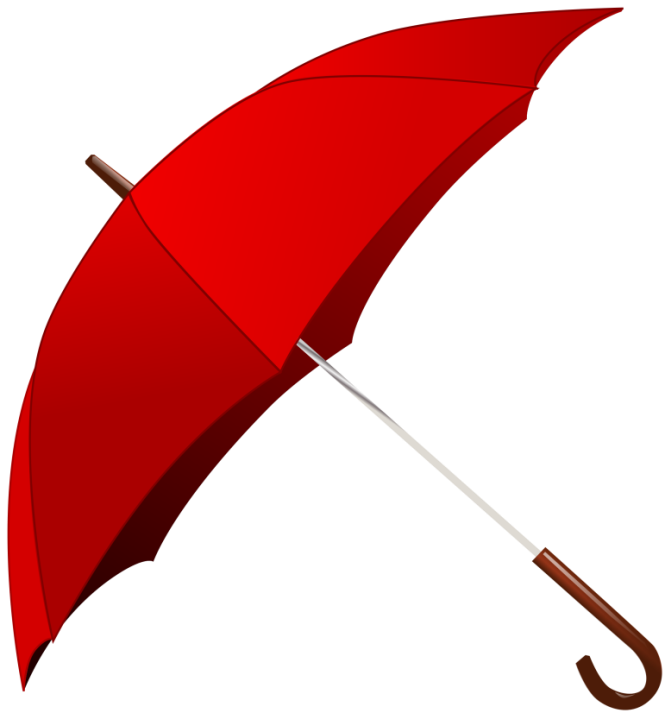 El acoso sexual 
también incluye
Agresión sexual
Estereotipos de género
Violencia en el noviazgo
Bullying; Acoso cibernético
Acechando
Conducta sexual inapropiada
Quid Pro Quo
Explotación sexual
Violencia sexual
Violencia en las relaciones
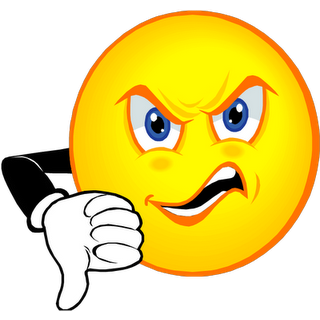 Hostil
Entorno Educativo
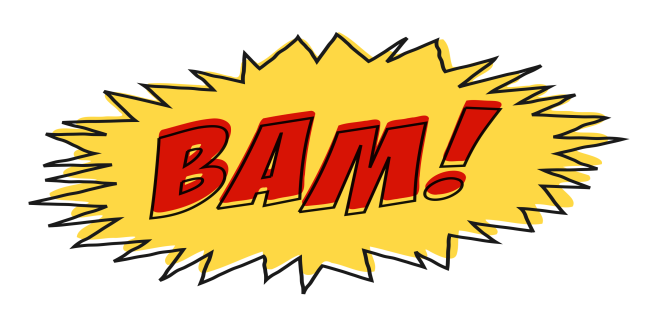 4
1/5/2024
El acoso sexual puede ser VISUAL
Gestos sexuales con las manos
Tocarse el propio cuerpo (zonas íntimas) delante de los demás.
Movimientos corporales de naturaleza sexual.
Atención romántica no deseada y/o inapropiada a través de mensajes de texto, redes sociales, por escrito o por teléfono de usted O de un tercero.
Mostrar o enviar fotos inapropiadas de sí mismo o de otros. (Si envías fotos tuyas por mensaje de texto a tu pareja romántica, esas fotos ya no son privadas y se pueden compartir con otras personas.
1/5/2024
5
Violencia en el noviazgo/relación
El tipo de violencia incluye, pero no se limita a:
Maltrato físico
Abuso sexual
Abuso emocional
Agresión sexual
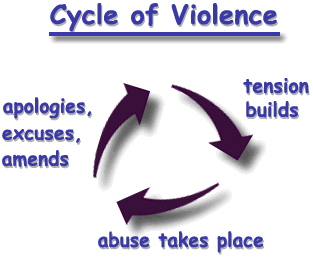 1/5/2024
6
Acechando
Hacer que una persona razonable:
tema por su seguridad.
sufren una angustia emocional sustancial.
Dos o más actos
directamente
indirectamente
a través de un tercero
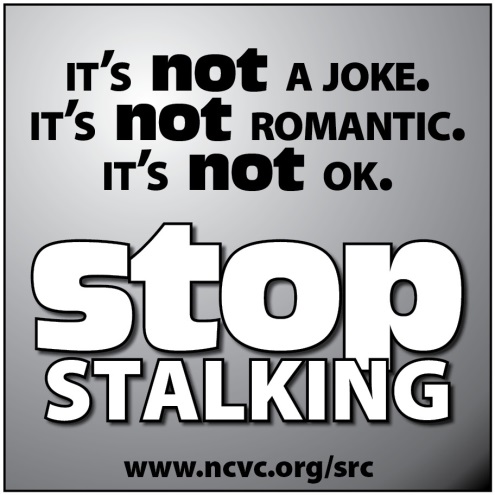 1/5/2024
7
Bullying y ciberacoso
El acoso es: 
negativo y/o agresivo y/o severo 
intimidar o tener la intención de dañar o controlar física o emocionalmente (no la libertad de expresión)
puede incluir el acoso sexual 
Desequilibrio de poder
Puede incluir comentarios, mensajes y/o imágenes:
Sobre sexo, orientación sexual, expresión de género
Internet, correo electrónico, mensajes de texto, redes sociales
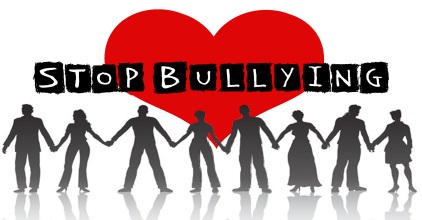 1/5/2024
8
Contacto Sexual
Contacto intencional con los senos, los glúteos, la ingle o los genitales.
Hacer que otra persona te toque a ti o a sí misma con cualquiera de estas partes del cuerpo 
Cualquier otro contacto corporal intencional de manera sexual
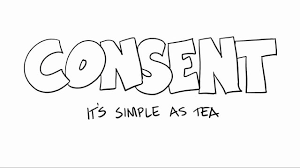 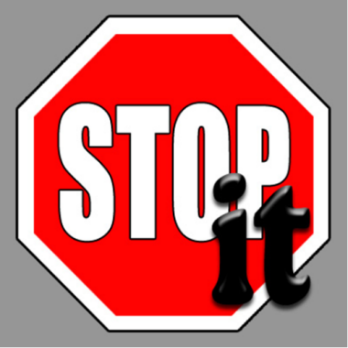 https://vimeo.com/128105683
1/5/2024
9
El acoso sexual puede OCURRIRLE A:
Niños y niñas
Niños o adultos
El acoso sexual puede ser realizado por:
Niños y niñas
Niños o adultos
De un niño a una niña
De una chica a un chico
De una chica a una chica 
De chico a chico
De un adulto a un niño
1/5/2024
10
¿Es acoso sexual?
Severo
Cualquier contacto intencional no deseado o intentos de tocar áreas privadas.
Agresión sexual/agresión
Violencia en el noviazgo
Amenazas de violencia u obligarte a hacer algo que no quieres hacer.
			      Y
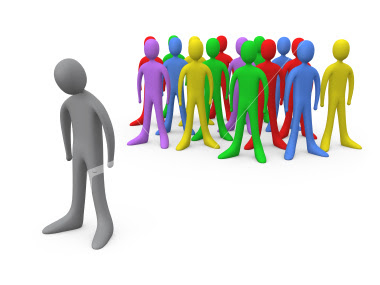 1/5/2024
11
¿Es acoso sexual?
Ofensivo para una persona razonable
Y
Repetido
Sin parar
Extendido
Se sabe, pero nadie habla de ello
Sucede con regularidad
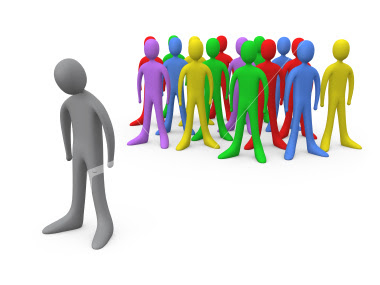 1/5/2024
12
Veamos algunos ejemplos:
Tener novio o novia.
Jugar un juego en el que alguien le da una palmada en el trasero a alguien.
Hacer una broma sobre partes íntimas.
Llamar a alguien "sexy" después de que te dijo que te detuvieras.
Bajarle los pantalones a alguien (aunque sea en broma)
Decirle a tus amigos que te gusta alguien.
1/5/2024
13
Veamos algunos ejemplos más:
Hacer ruidos de besos a alguien.
Desafiar a alguien a tocar a alguien que no está de acuerdo en ser tocado.
Escribir "Te amo" una y otra vez en tu propio papel.
Escribir "Te amo" una y otra vez y dárselo al objeto de tu afecto.
Invitar a alguien a salir muchas veces cuando sabes que no le gustas.
1/5/2024
14
Sexual Harassment is:
¡¡Ilegal!!
Los estudiantes están protegidos por las leyes y las reglas de la escuela contra el acoso sexual. 
Si estás haciendo que alguien se sienta incómodo, es posible que estés acosando.
1/5/2024
15
¿Qué debes hacer?
CUÉNTASELO A UN ADULTO
Maestro
Consejero
Principal
Subdirector
Padre
Supervisor de almuerzo
Fin
1/5/2024
16